Chapter 5: More-sophisticated behavior
Part 3, Maps
Msklug.weebly.com
Maps
A map is a collection that stores key/value pairs as entries. Values can be looked up by providing the key.
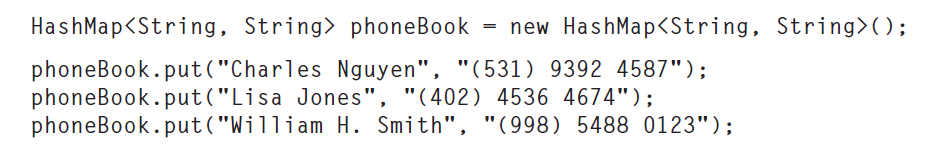 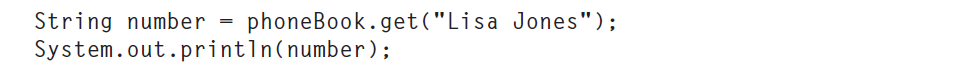 What methods are available for HashMap?
Let’s check the API
Exercises
5.21-5.33